To solve money problems
Written method for subtracting from £10.00
The tricky part
Like we discussed yesterday, subtracting straight away from £10.00 is tricky because it would be require a lot of exchanging

But we take away 1p it becomes £9.99 and this is a much simpler number to subtract from.

Then at the end we just have to remember to add the 1p with subtracted at the start.

This is what you were practicing yesterday.
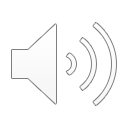 Written Method
Today we are going to use what you did yesterday to help us with a written method.
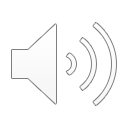 Written method
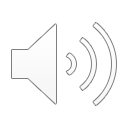 Today we are going to look at a written method for how to record this. Lets use yesterdays question again as an example.

£10.00 - £3.62

	9.99
     -   3.62
	6.37

£6.37 + 1p = £6.38
This is how each question would look in your books.

You write the question like normal.

Then you write the new question which is the £9.99 because we took away 1p in our heads. Now work it out using column subtraction.

When you have your answer remember to add back the 1p
Try these questions using the written method like we just practiced
£10.00 - £5.32
£10.00 - £1.52
£10.00 - £3.18
£10.00 - £1.08
£10.00 - £8.78
£10.00 - £2.10
£10.00 - £1.12
£10.00 - £8.84

I have given you some squared paper to do this on.
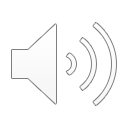